FIG 5. The proportion of node height estimates where the true value was sampled within the 95% CI (coverage ...
Mol Biol Evol, Volume 29, Issue 3, March 2012, Pages 939–955, https://doi.org/10.1093/molbev/msr255
The content of this slide may be subject to copyright: please see the slide notes for details.
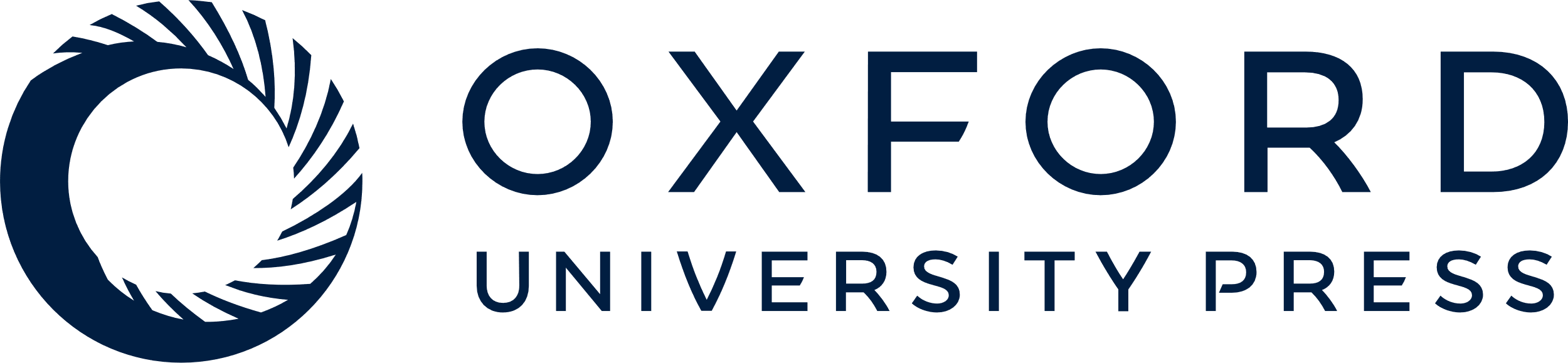 [Speaker Notes: FIG 5. The proportion of node height estimates where the true value was sampled within the 95% CI (coverage probability) for analyses assuming the DPP (•), global clock (□), and IR-G (×) models compared with the true relative node heights. Coverage probabilities are presented for data generated under each rate variation model: (a) the GMC, (b) LMCs, (c) the CPP, (d) AR-LN, (e) IR-G, and (f) uncorrelated rates generated under the Dirichlet process. For each comparison, the true node heights were binned, so that each bin contained 100 nodes and the coverage probability was calculated for each bin.


Unless provided in the caption above, the following copyright applies to the content of this slide: © The Author 2011. Published by Oxford University Press on behalf of the Society for Molecular Biology and Evolution. All rights reserved. For permissions, please e-mail: journals.permissions@oup.com]